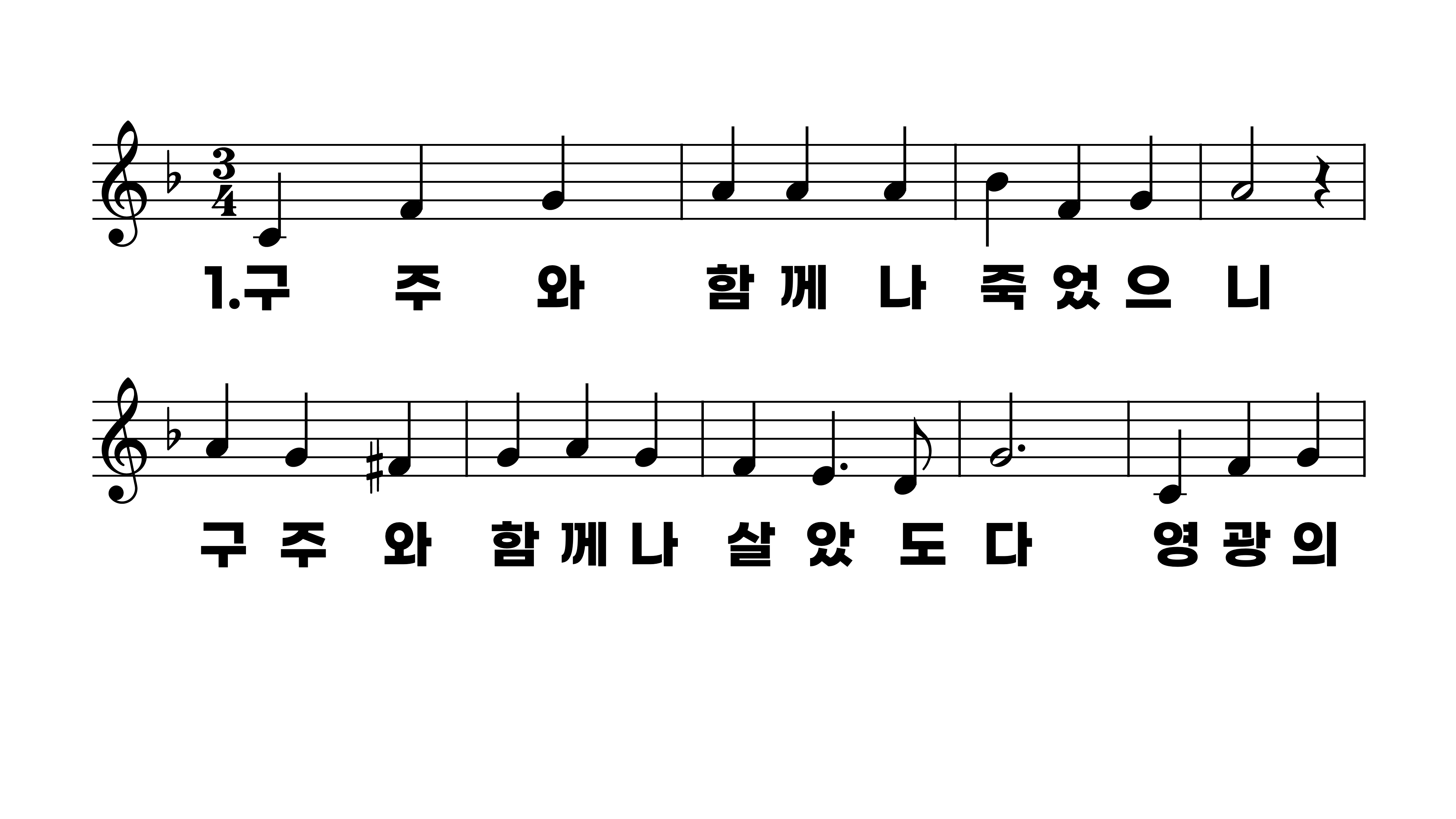 407장 구주와 함께 나 죽었으니
1.구주와함께
2.맘속에시험
3.뼈아픈눈물
4.내몸의약함
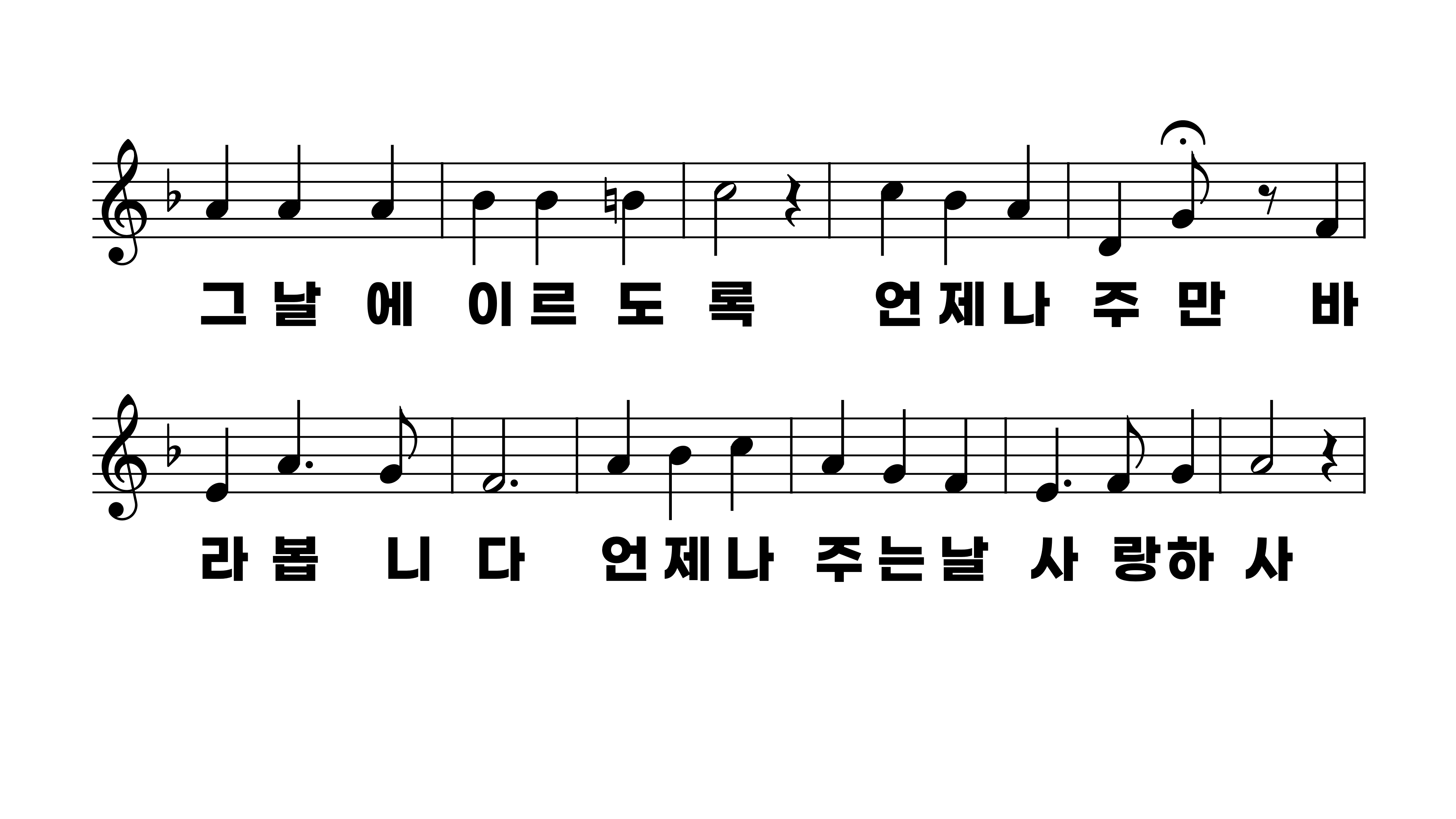 407장 구주와 함께 나 죽었으니
1.구주와함께
2.맘속에시험
3.뼈아픈눈물
4.내몸의약함
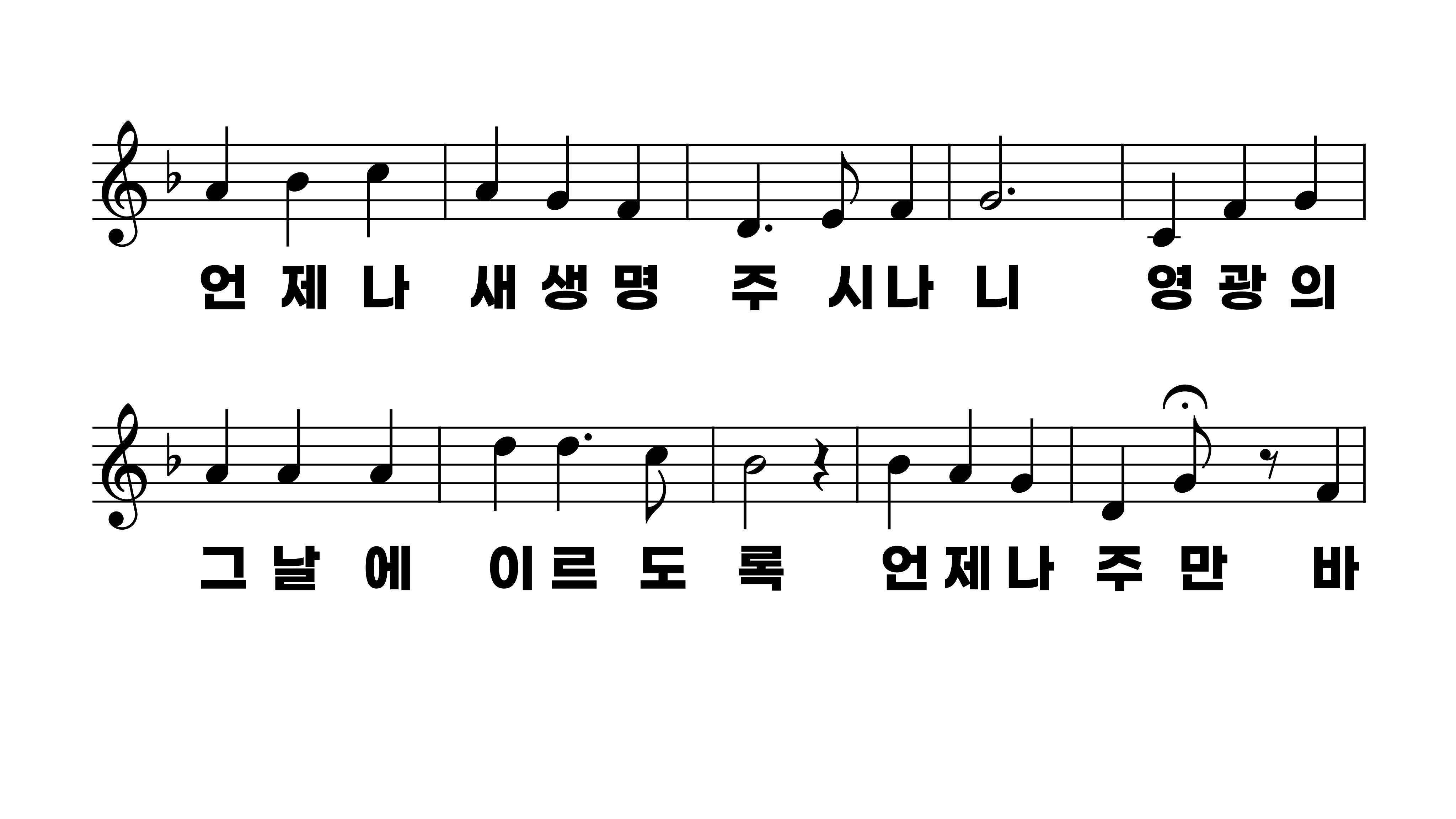 407장 구주와 함께 나 죽었으니
1.구주와함께
2.맘속에시험
3.뼈아픈눈물
4.내몸의약함
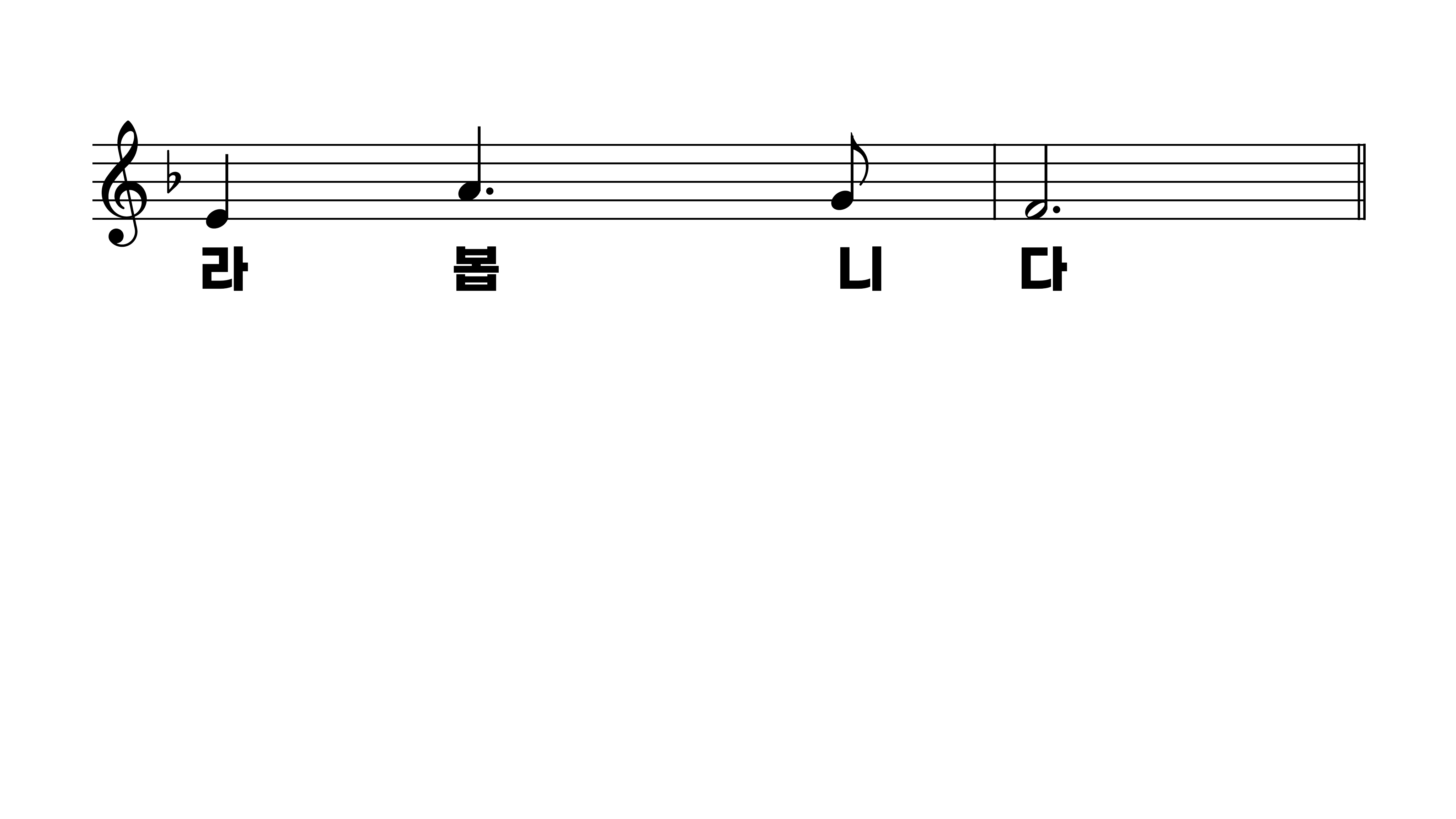 407장 구주와 함께 나 죽었으니
1.구주와함께
2.맘속에시험
3.뼈아픈눈물
4.내몸의약함
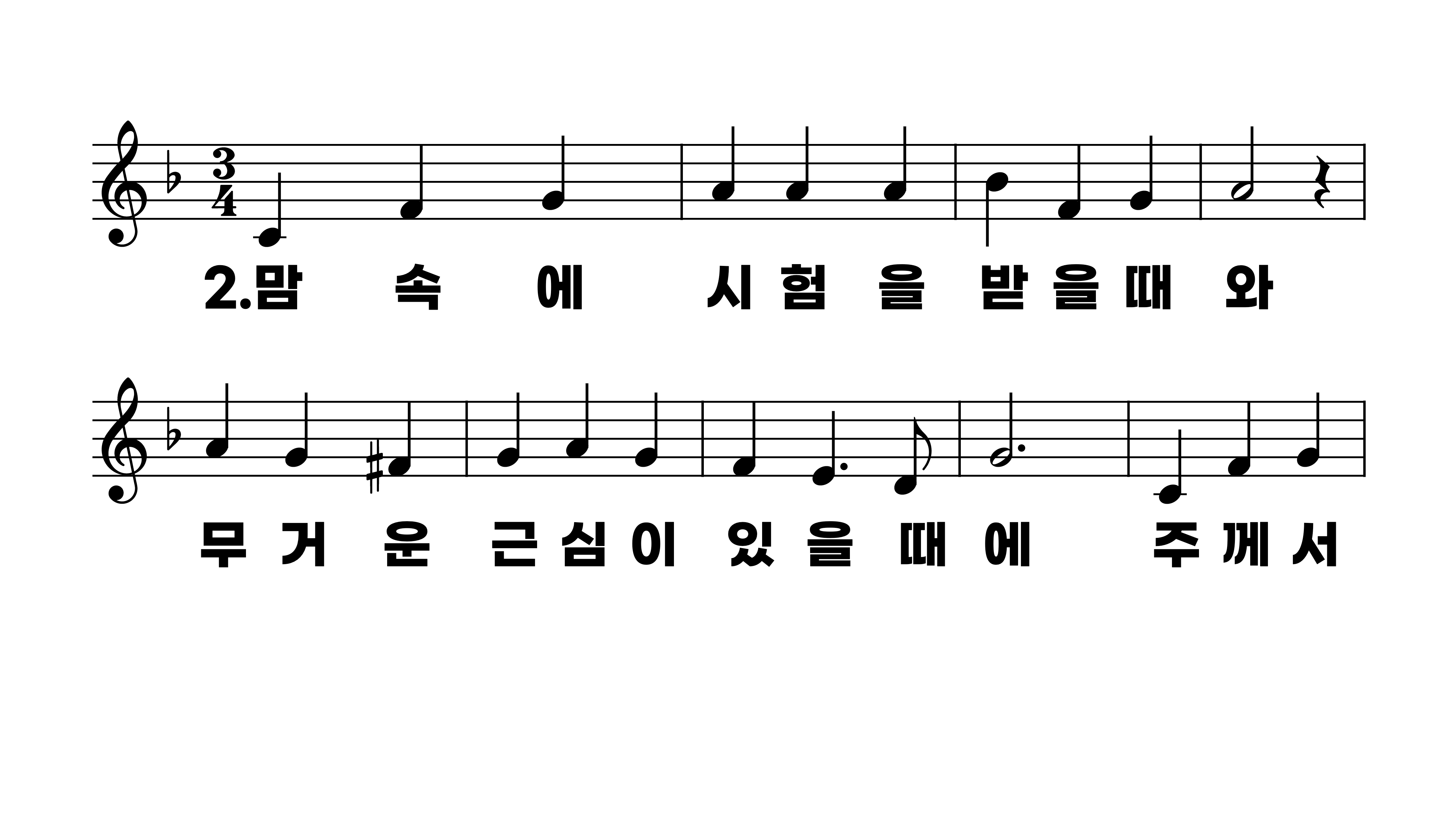 407장 구주와 함께 나 죽었으니
1.구주와함께
2.맘속에시험
3.뼈아픈눈물
4.내몸의약함
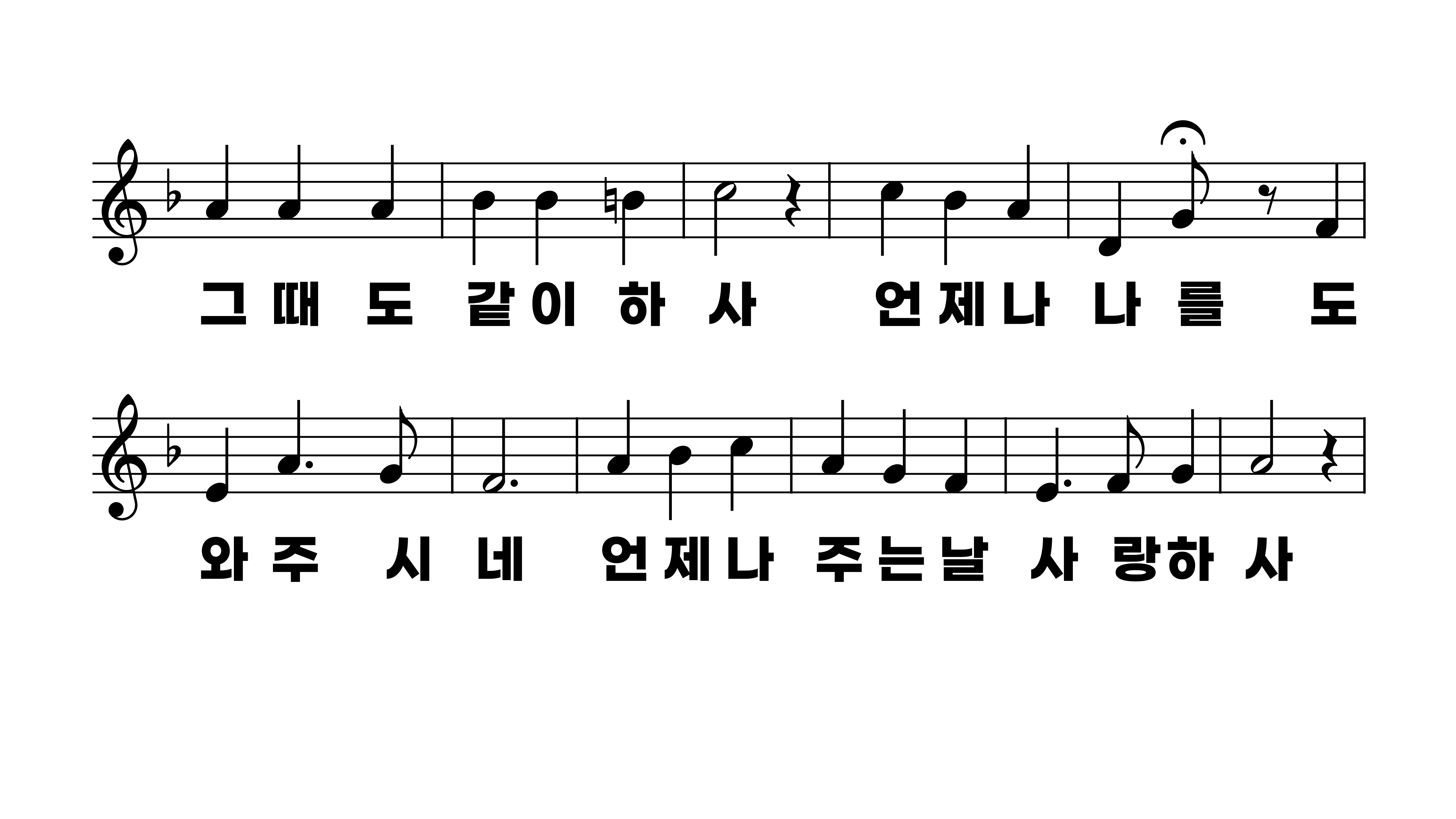 407장 구주와 함께 나 죽었으니
1.구주와함께
2.맘속에시험
3.뼈아픈눈물
4.내몸의약함
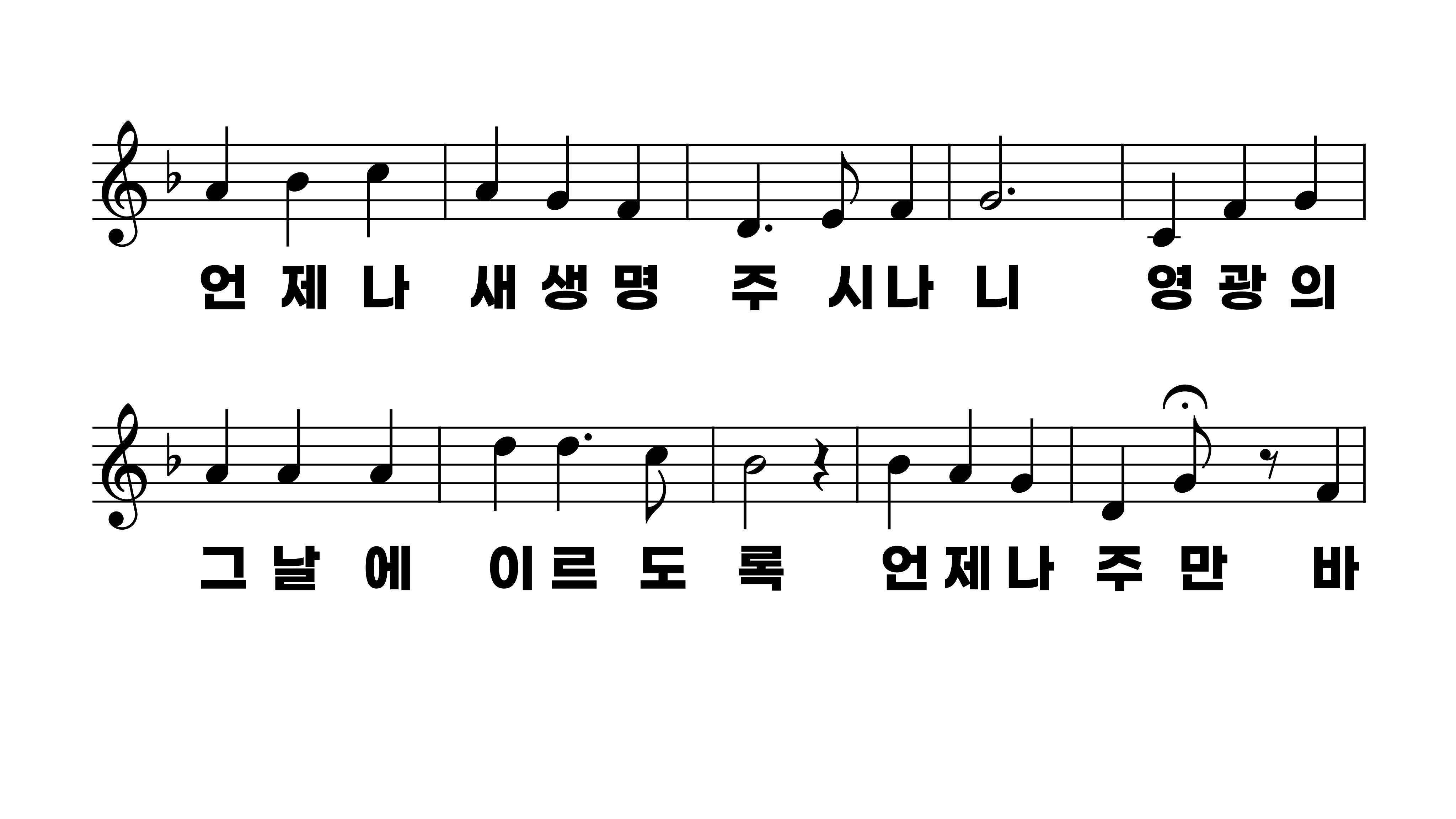 407장 구주와 함께 나 죽었으니
1.구주와함께
2.맘속에시험
3.뼈아픈눈물
4.내몸의약함
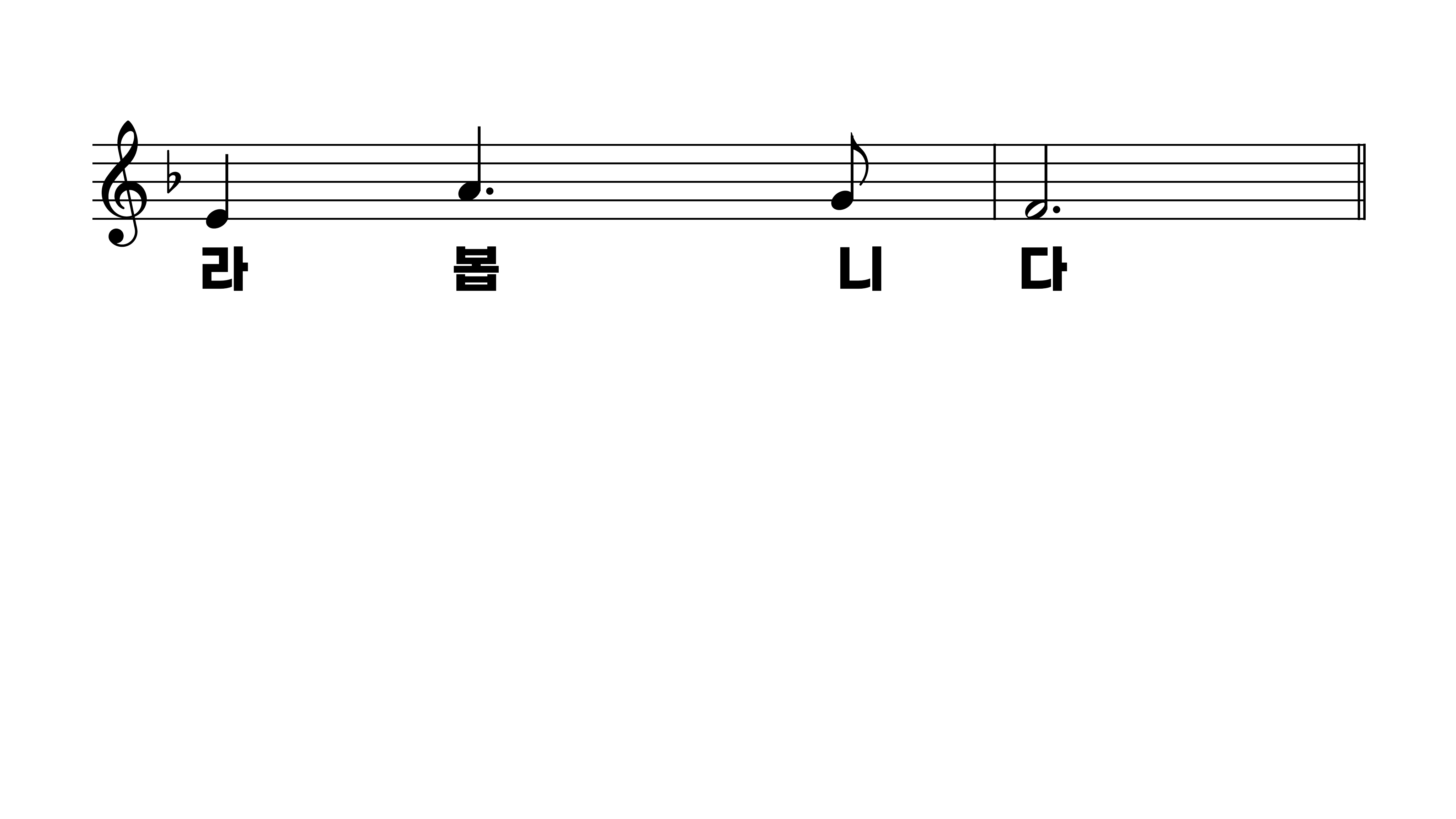 407장 구주와 함께 나 죽었으니
1.구주와함께
2.맘속에시험
3.뼈아픈눈물
4.내몸의약함
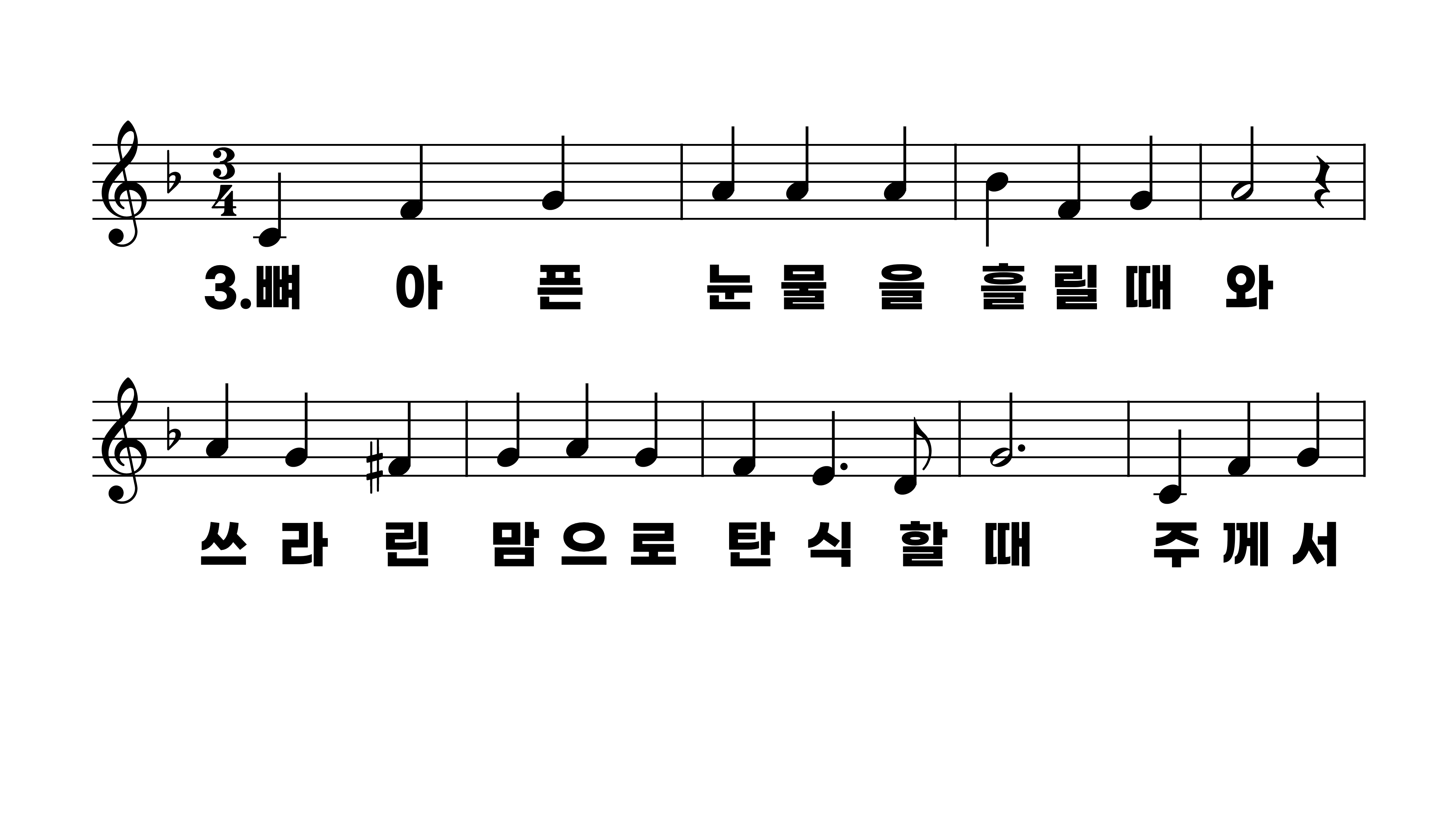 407장 구주와 함께 나 죽었으니
1.구주와함께
2.맘속에시험
3.뼈아픈눈물
4.내몸의약함
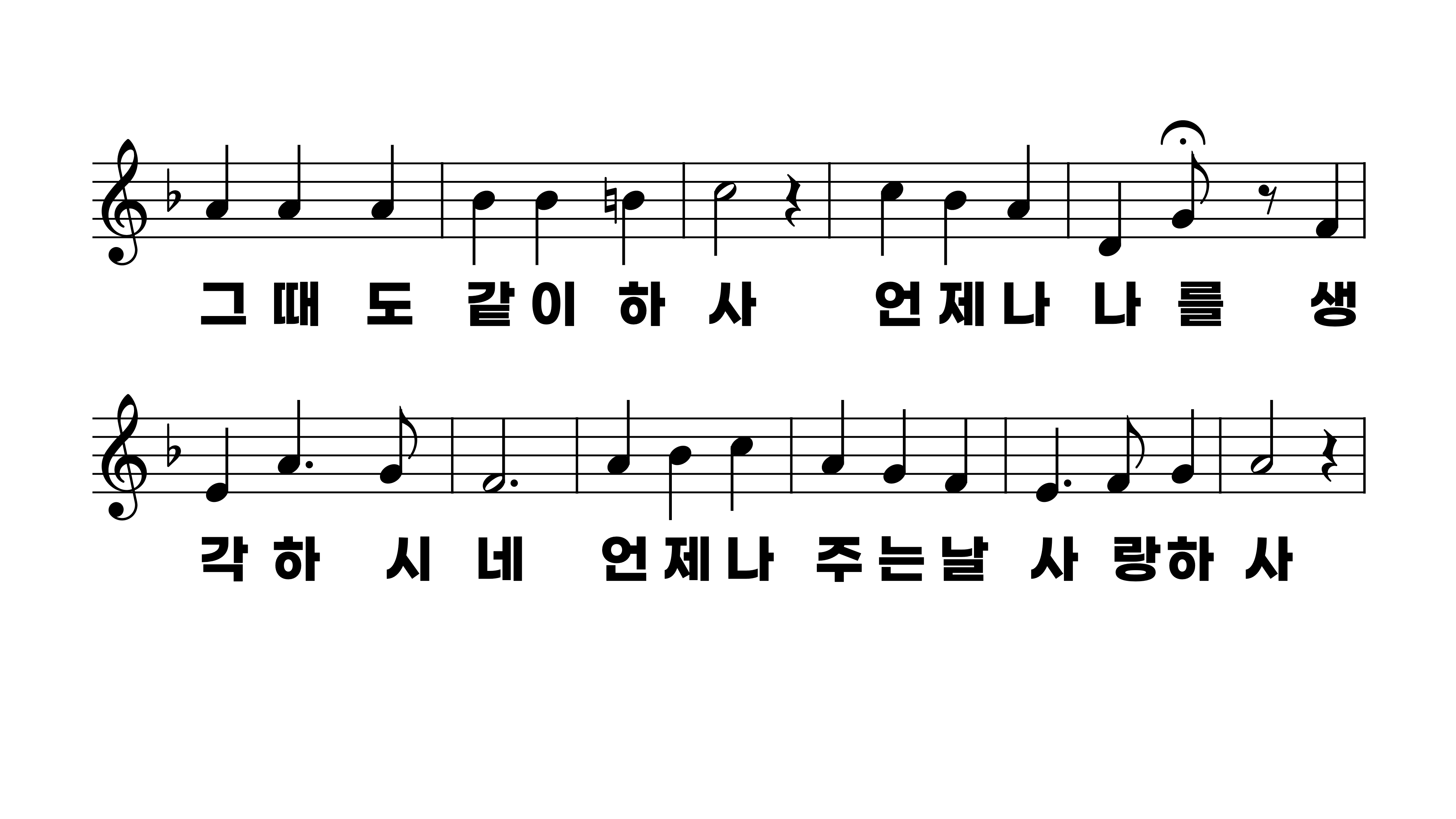 407장 구주와 함께 나 죽었으니
1.구주와함께
2.맘속에시험
3.뼈아픈눈물
4.내몸의약함
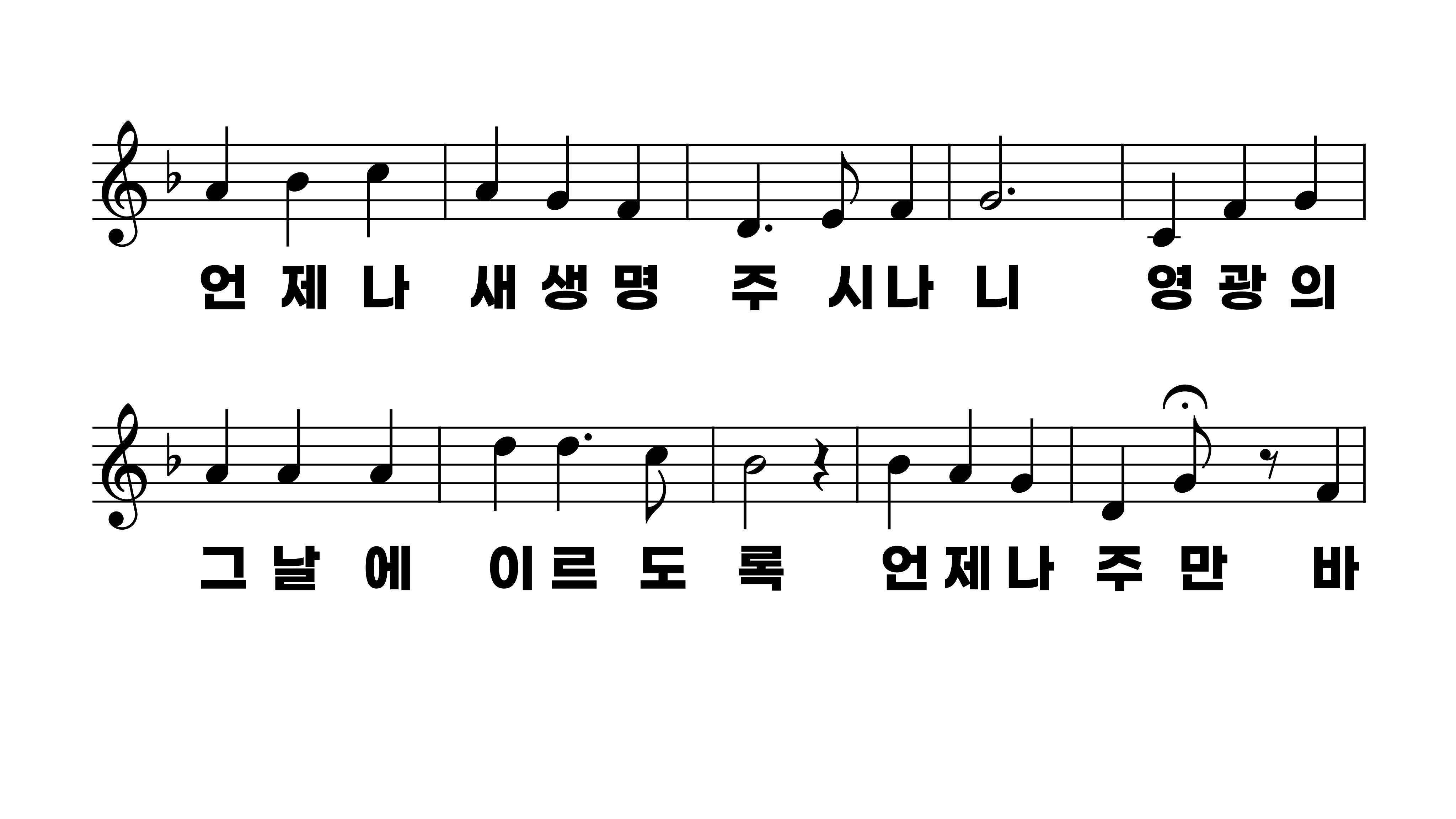 407장 구주와 함께 나 죽었으니
1.구주와함께
2.맘속에시험
3.뼈아픈눈물
4.내몸의약함
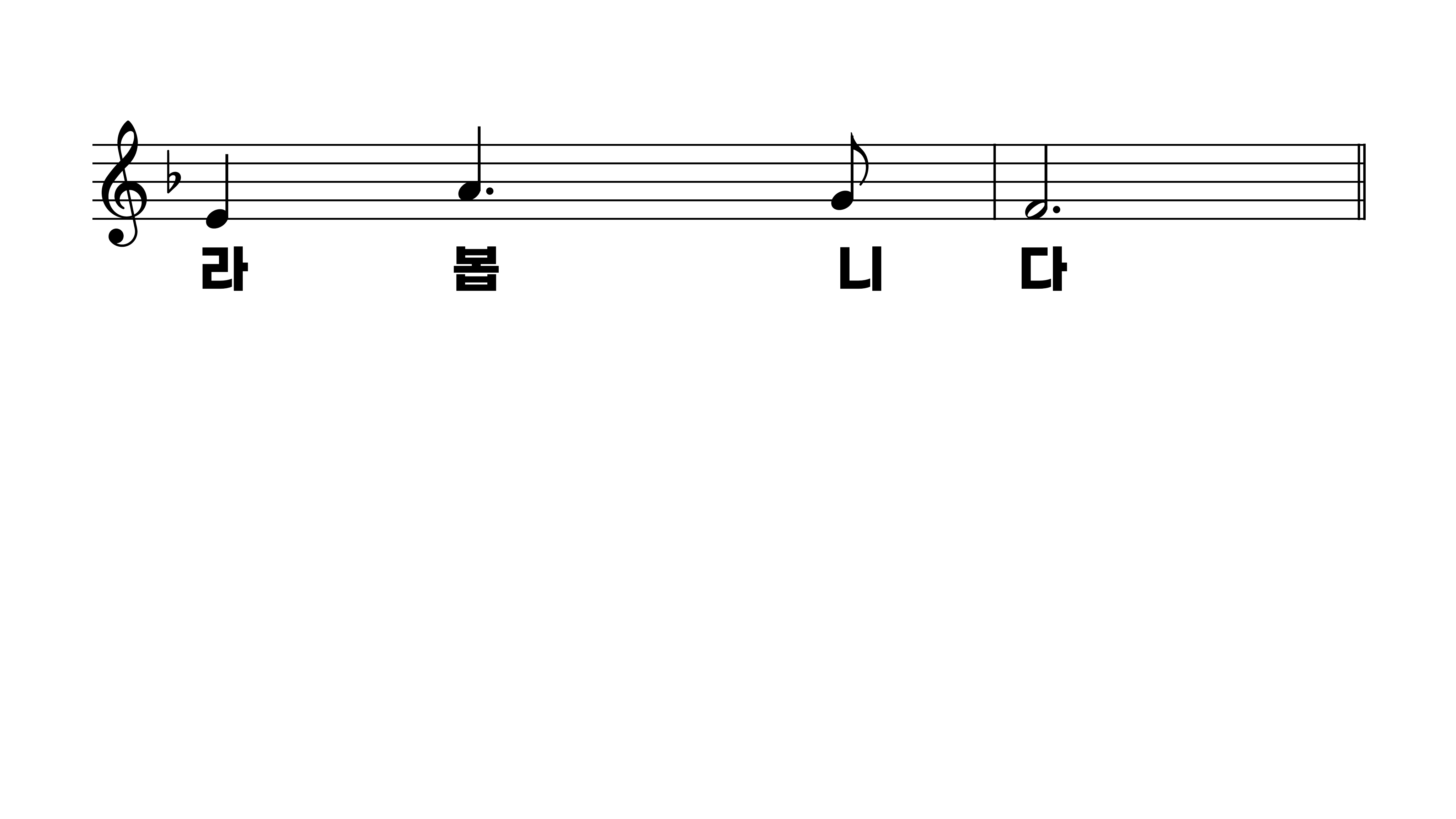 407장 구주와 함께 나 죽었으니
1.구주와함께
2.맘속에시험
3.뼈아픈눈물
4.내몸의약함
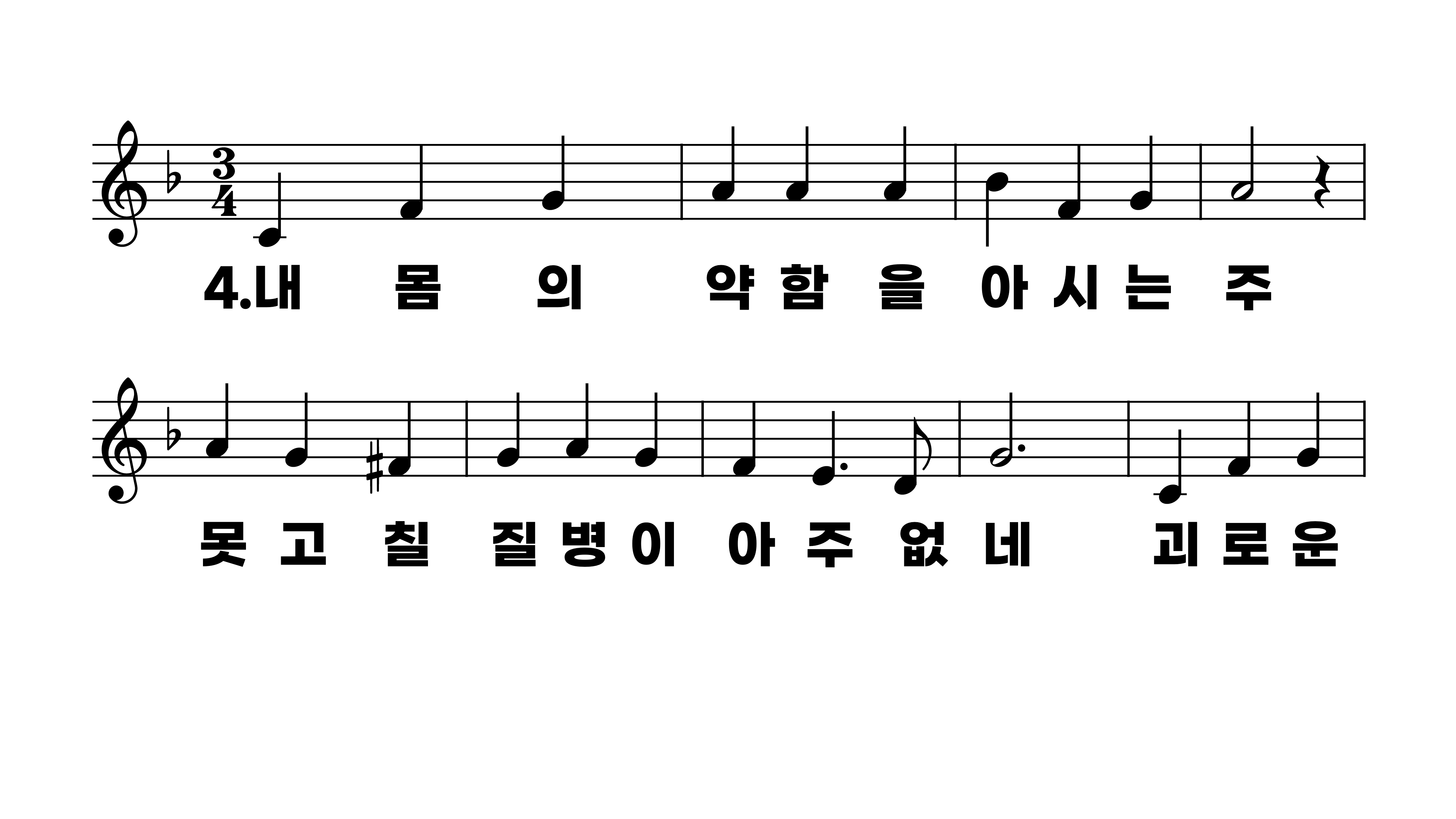 407장 구주와 함께 나 죽었으니
1.구주와함께
2.맘속에시험
3.뼈아픈눈물
4.내몸의약함
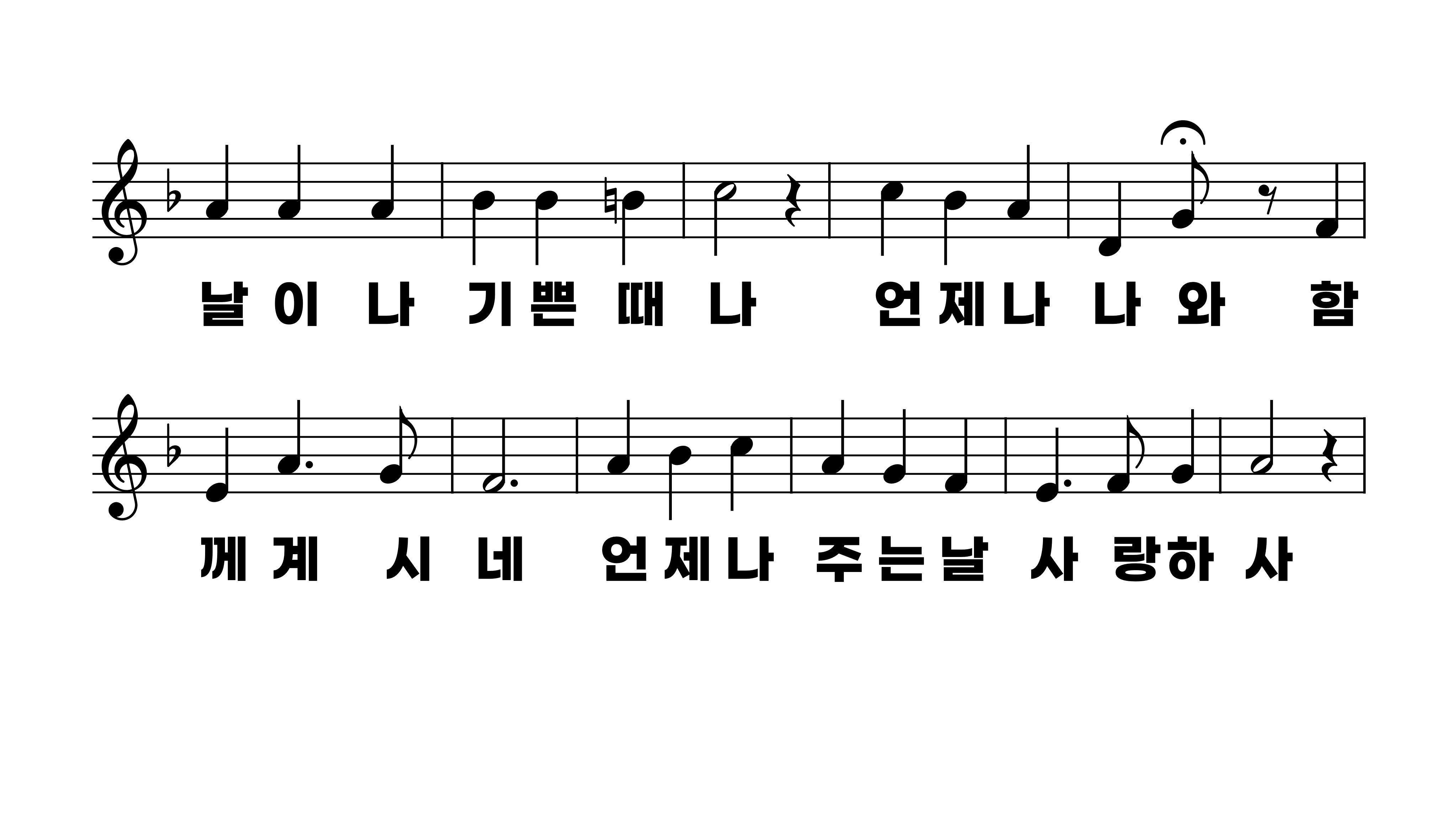 407장 구주와 함께 나 죽었으니
1.구주와함께
2.맘속에시험
3.뼈아픈눈물
4.내몸의약함
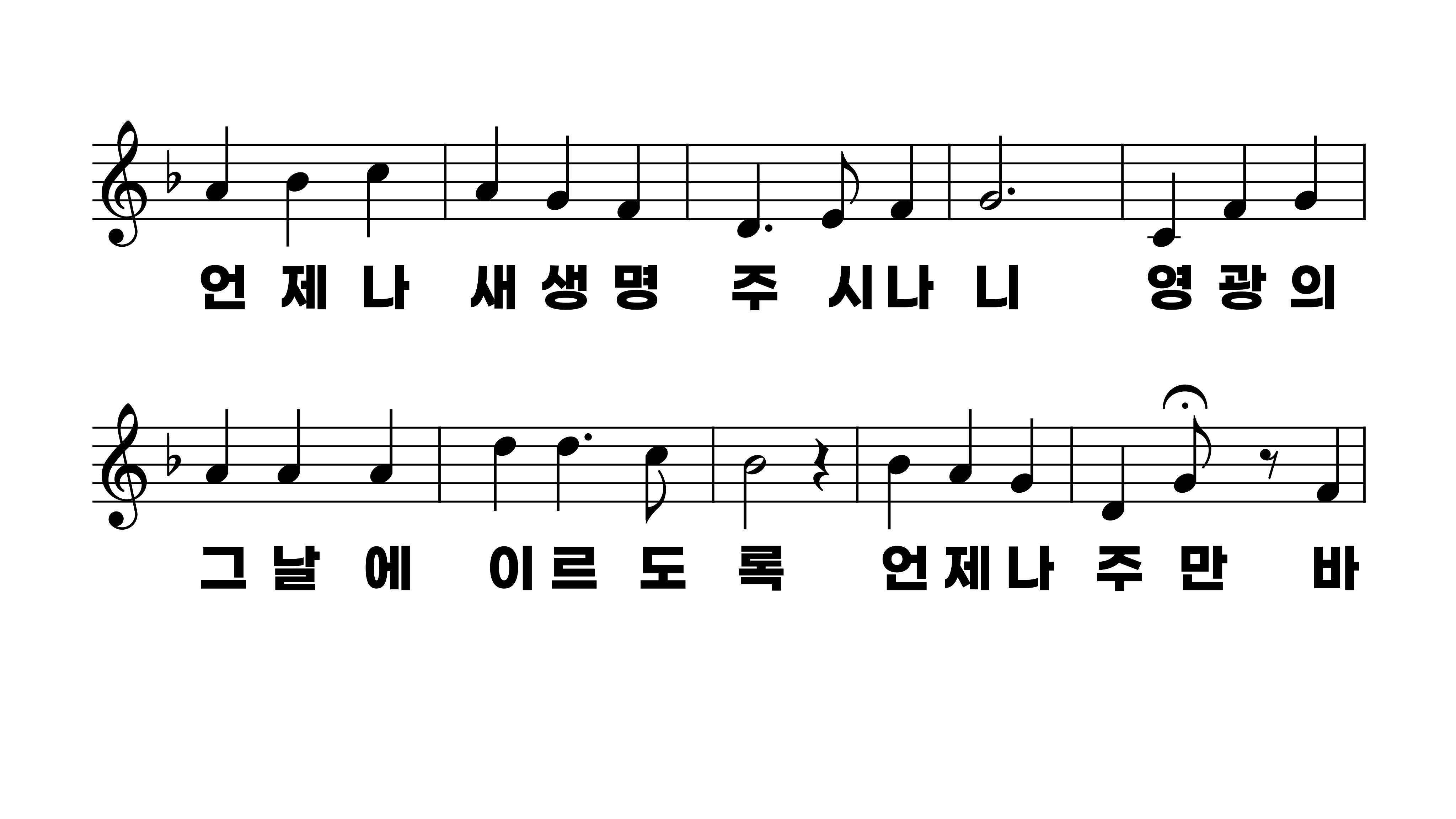 407장 구주와 함께 나 죽었으니
1.구주와함께
2.맘속에시험
3.뼈아픈눈물
4.내몸의약함
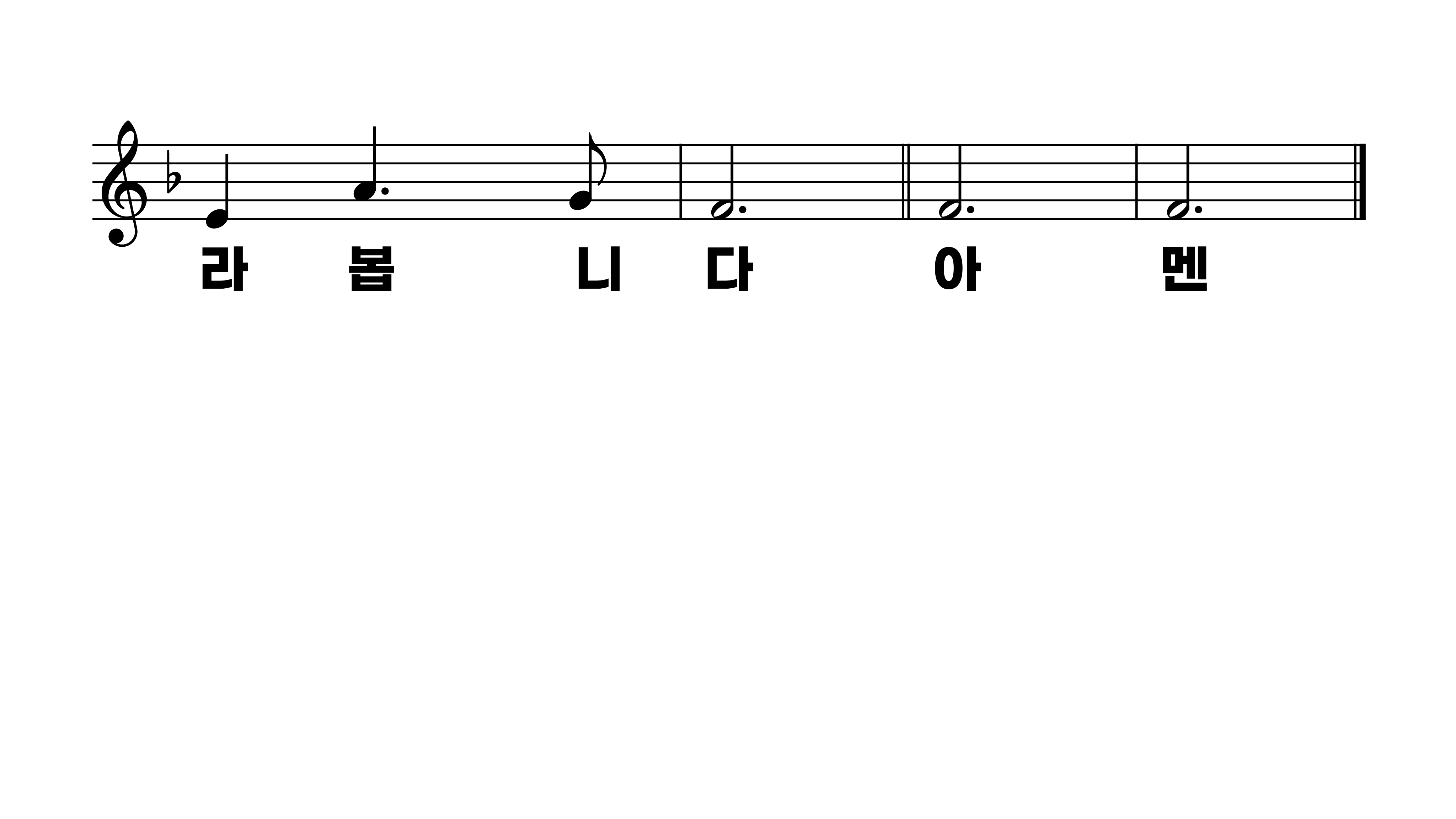 407장 구주와 함께 나 죽었으니
1.구주와함께
2.맘속에시험
3.뼈아픈눈물
4.내몸의약함